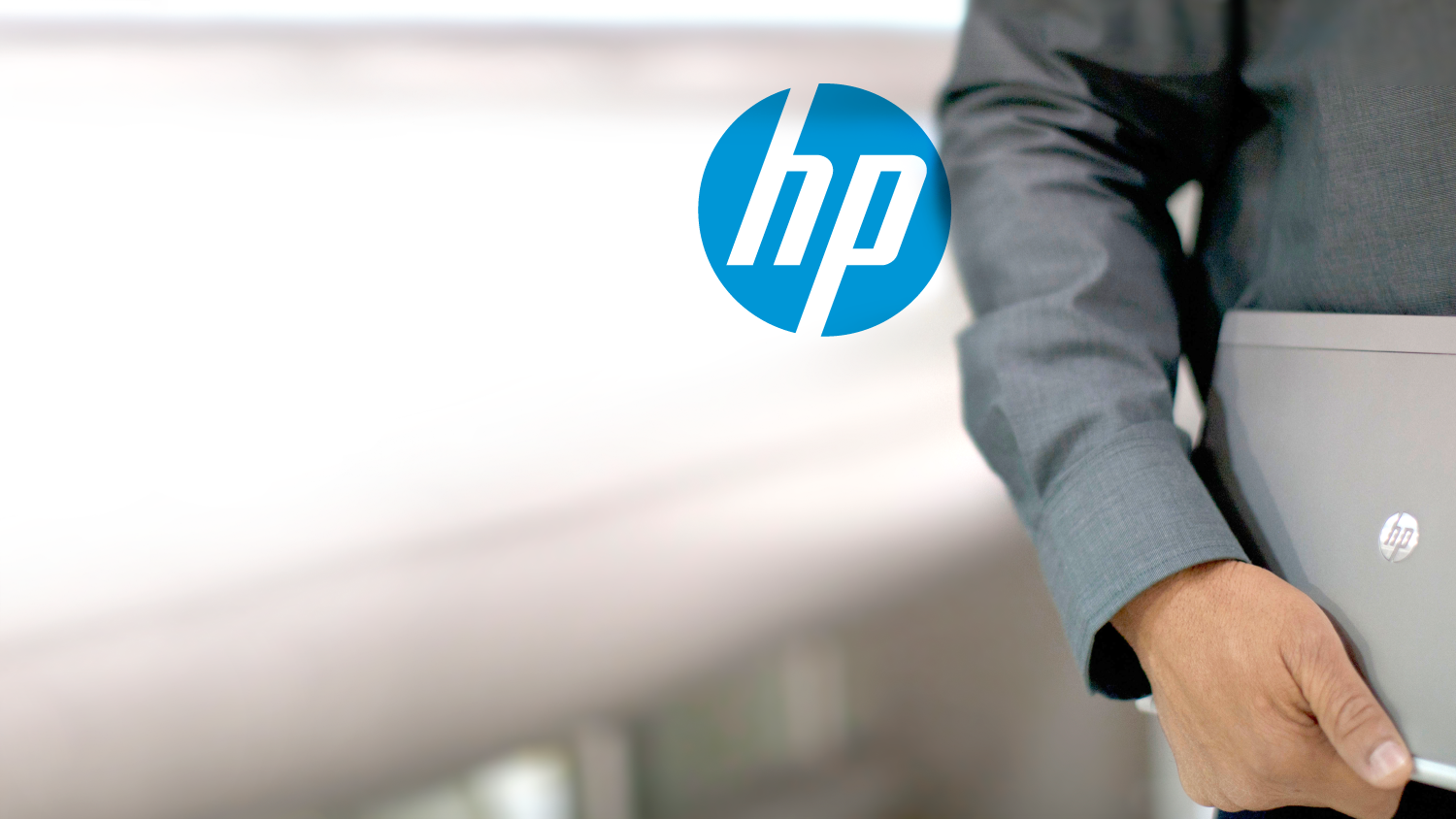 IMDS Release 10.0
Modified AI Releasing Process
CLEPA Filderstadt
Peter Müller/ April 22, 2015
IMDS Release 10 – Enhancement Overview
MMDS = Material MDS
* Explained in detail on event, others listed in ppt
New Material Check: Additive Polymers
3
Agreed Weight Tolerance: Standardized Deviation
Eliminate Tolerance
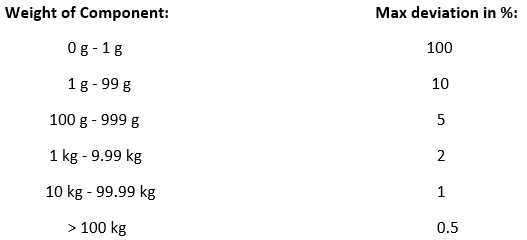 4
Published MMDS Quality – Approval Form for MMDS Creators
5
Published MMDS Quality – MMDS Creation Checks
6
Polymeric Parts Marking							1/2
7
Polymeric Parts Marking							2/2
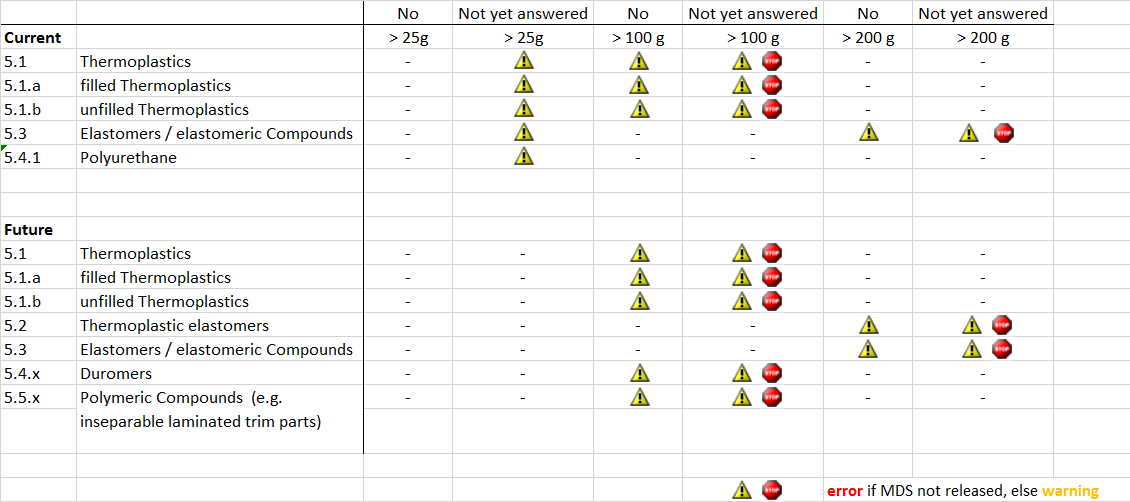 8
Biocide Regulations Enhancements
During analysis and design of this enhancement, we determined that  requesting Biocide Product Information at the MMDS level would seriously impact the entire MDS flow throughout the supply chain.
A way to report Biocide information from MMDS creators through to OEMS without completely disrupting the existing MDS flow is necessary, so the initially planned Biocide regulation enhancements were halted.
A new approach, identified as the “IMDS Chemistry Manager”, is being explored to address aspects of Biocides (primarily), REACH, and other regulations.
The IMDS Steering Committee has appointed a working group to elaborate the specifications of the Chemistry Manager. 
The current plan is to include the Chemistry Manager with IMDS Rel. 10, possibly after other enhancements are completed.
9
Chemistry Manager – Basic Principle
Looser coupling of material and regulatory reporting
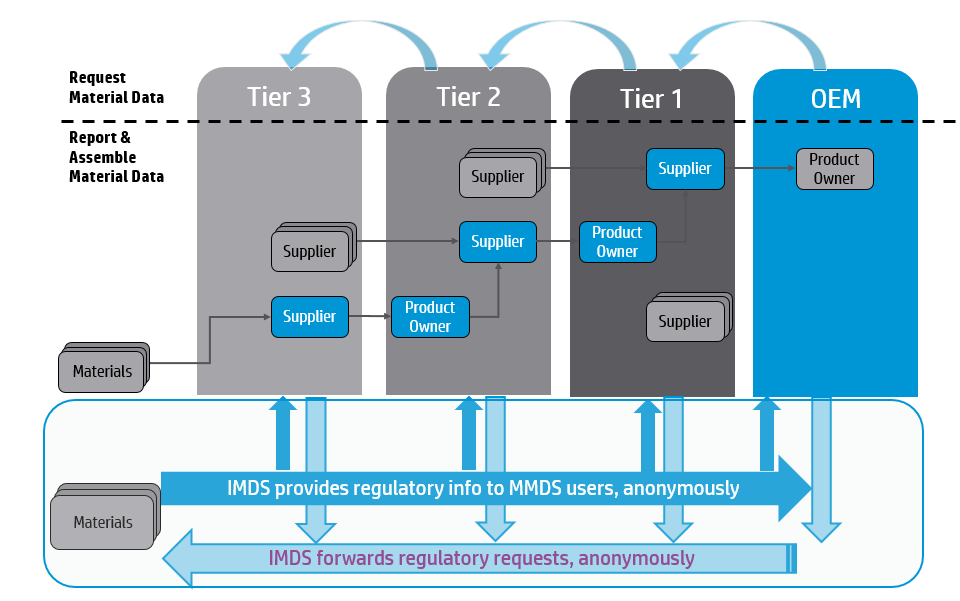 MDS Exchange

Up to several weeks/months
Chemistry Manager

Minutes/hours for information exchange
10
Perceived IMDS Confidentiality Concerns
11
‘Development Sample Report’ Changes
12
Organization Search Function
13
IMDS 10.0 Release Process
All Business Designs for new enhancement have been approved by the IMDS SCException: BPR enhancements will be included in the new concept of Chemical Manager.
Chemistry Manager is in definition phase.
Implementation of enhancements are in process and may be ready for evaluation at end of June, 2015.
Communication about AI relevant implementations may start May, 2015.
IMDS 10.0, including Chemical Manager will be rolled out earliest during December 2015.The date is still fluid and subject to adjustment.
14
Modified Release Process for AI relevant Enhancements
Revised Rollout Process for AI-relevant IMDS Releases
General Communication next IMDS Release (Events, Newsletter, Release Notes)
Updated AI Specification
AI Release Specification
Release Notes
No more changes - exceptions to be decided by SC and HP
Feedback Industry Associations
1 Month Evaluation IMDS MOFNext
Stakeholder Feedback:
Change Requests impacting IMDS and/or AI during MOFNext period ?
3 Month IMDS MOFNext Period
IMDS Production
SC/HP decide about start of MOFNext period depending on change requests
P-4 Month
P-3 Month
P-2 Month
P-1 Month
P Production
Thank you
PeterKH.Mueller@hp.com
www.mdsystem.com
www.cdxsystem.com